Братья наши меньшие.
4 октября- Всемирный день защиты животных
Самое крупное сухопутное животное
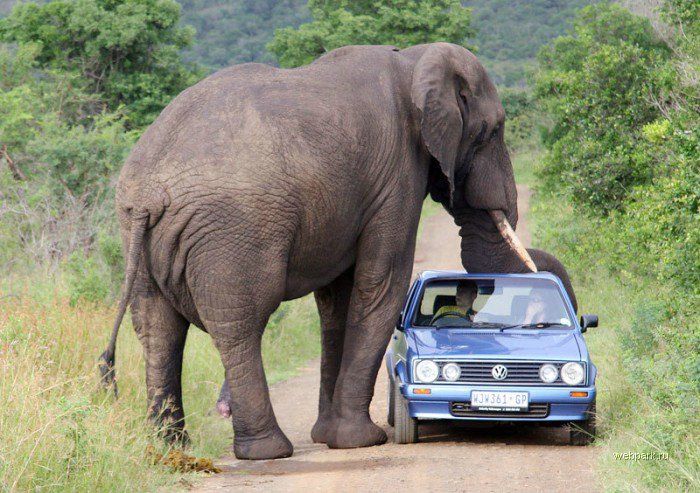 слон
Лучшая прыгунья в высоту
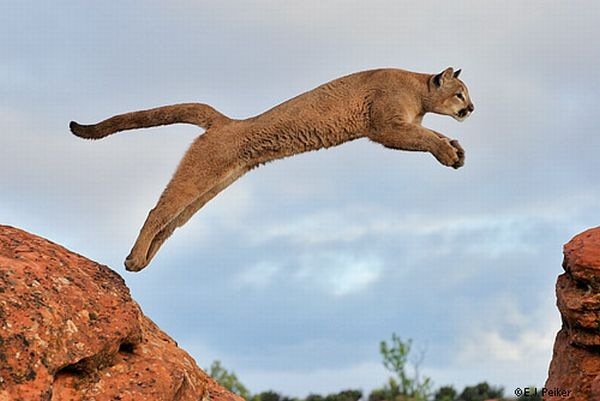 пума
Самая крупная рептилия
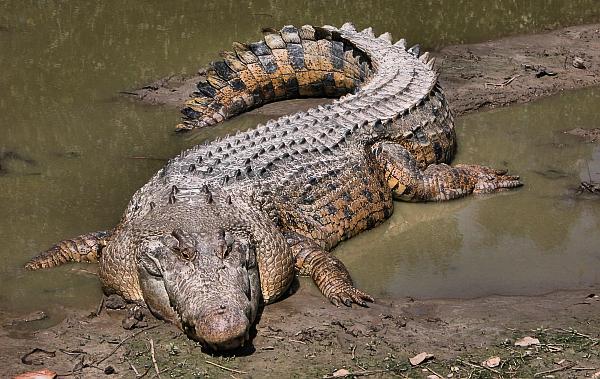 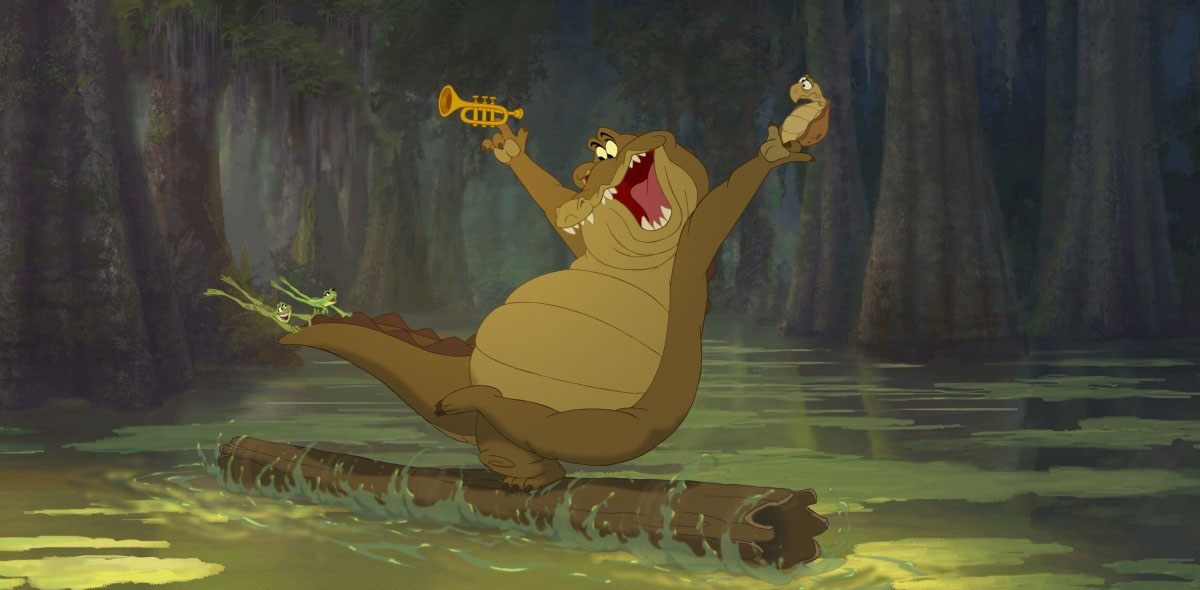 крокодил
Самое высокое животное
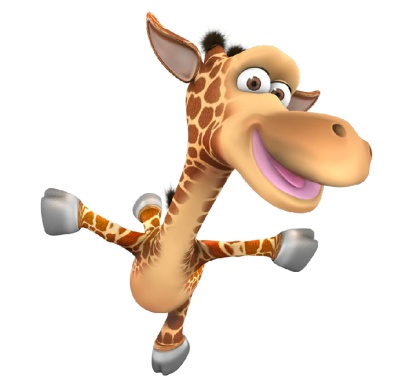 жираф
Самое длиннорогое животное
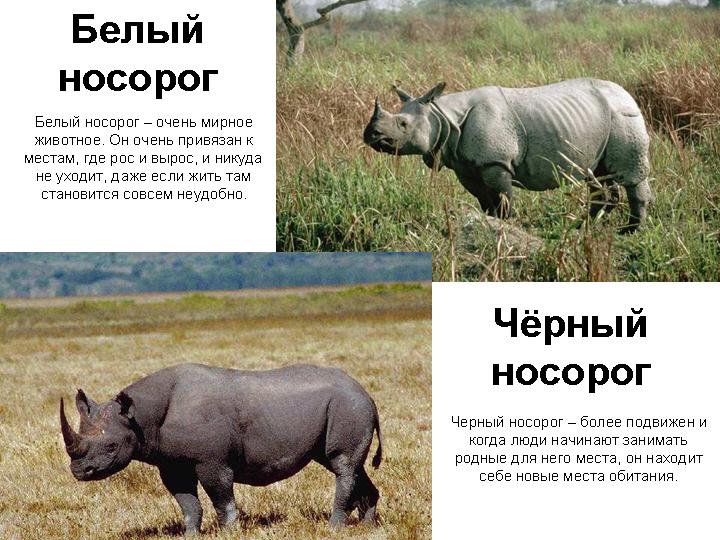 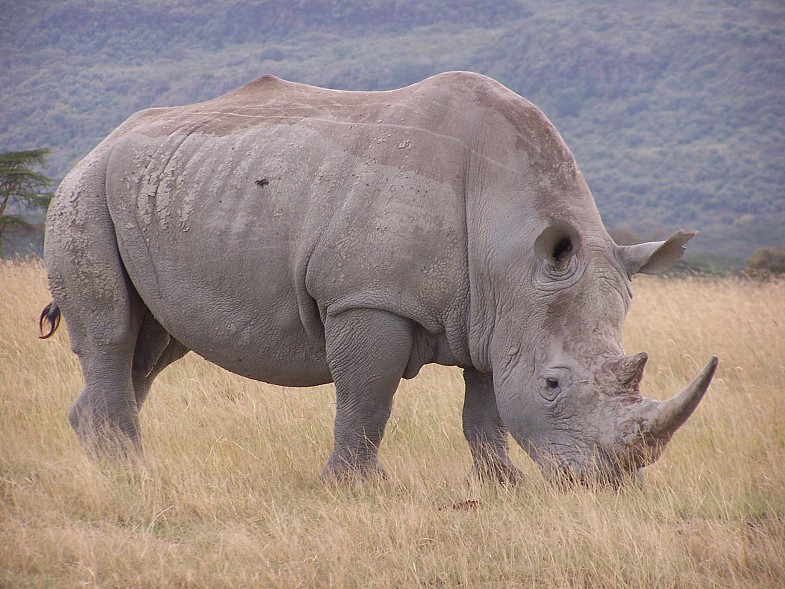 Рептилия - долгожитель
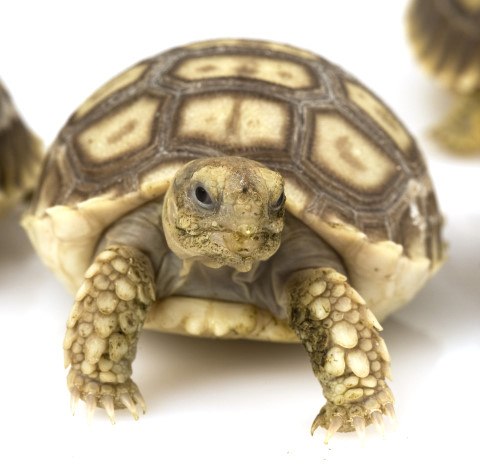 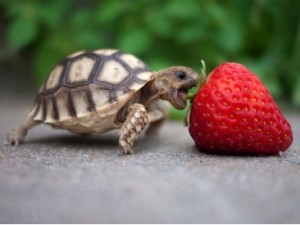 черепаха
Самая маленькая рептилия
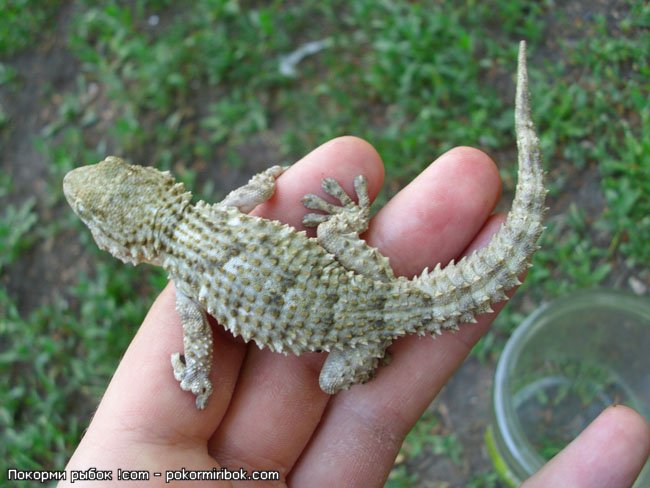 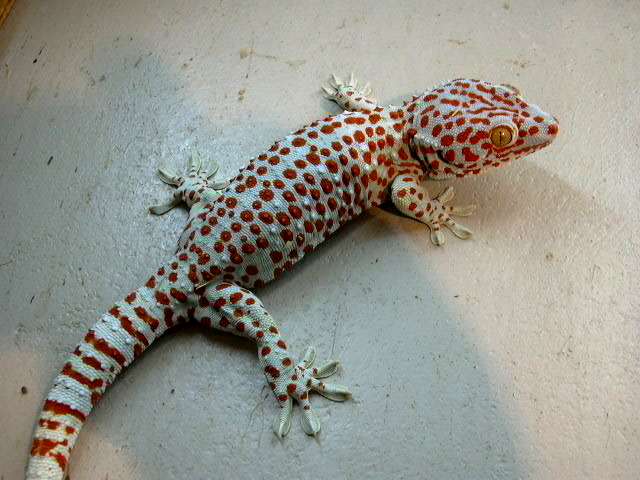 геккон
Самая длинная рептилия
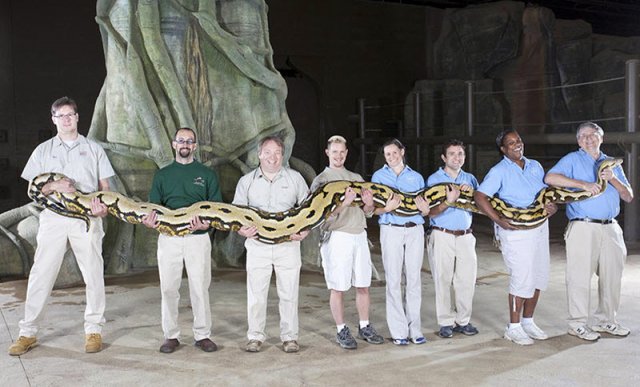 питон
Самая крупная птица
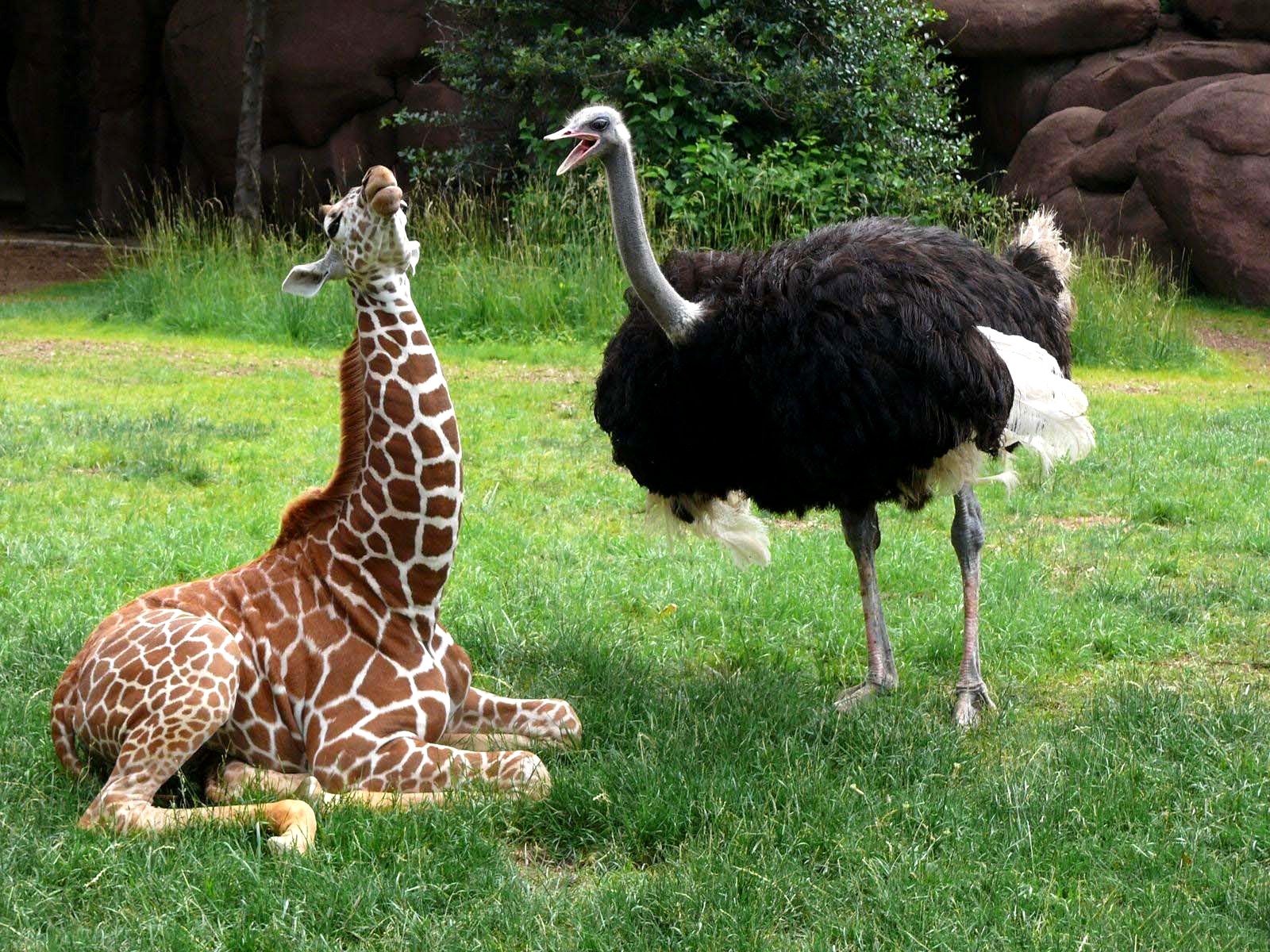 страус
Самая маленькая птичка
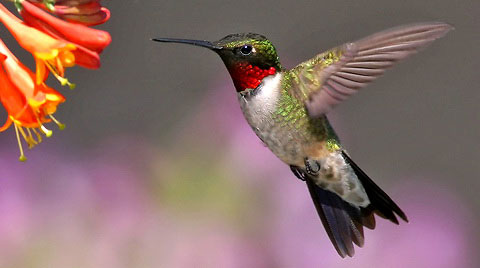 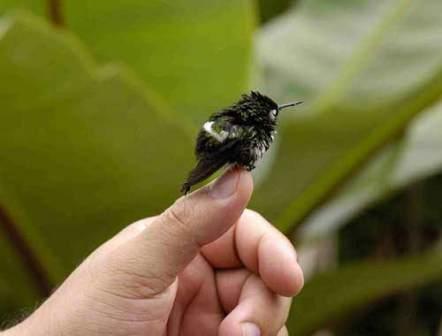 колибри
Самая громкоголосая птица
павлин
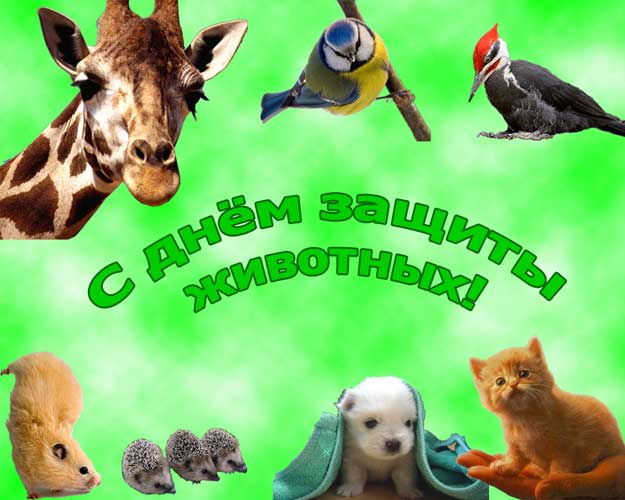